Introduction
Ana Odak, Board Member in Gitone Kvarner & President of MARINN – Maritime Innovation Cluster
Maritime Innovation Cluster (MARINN)
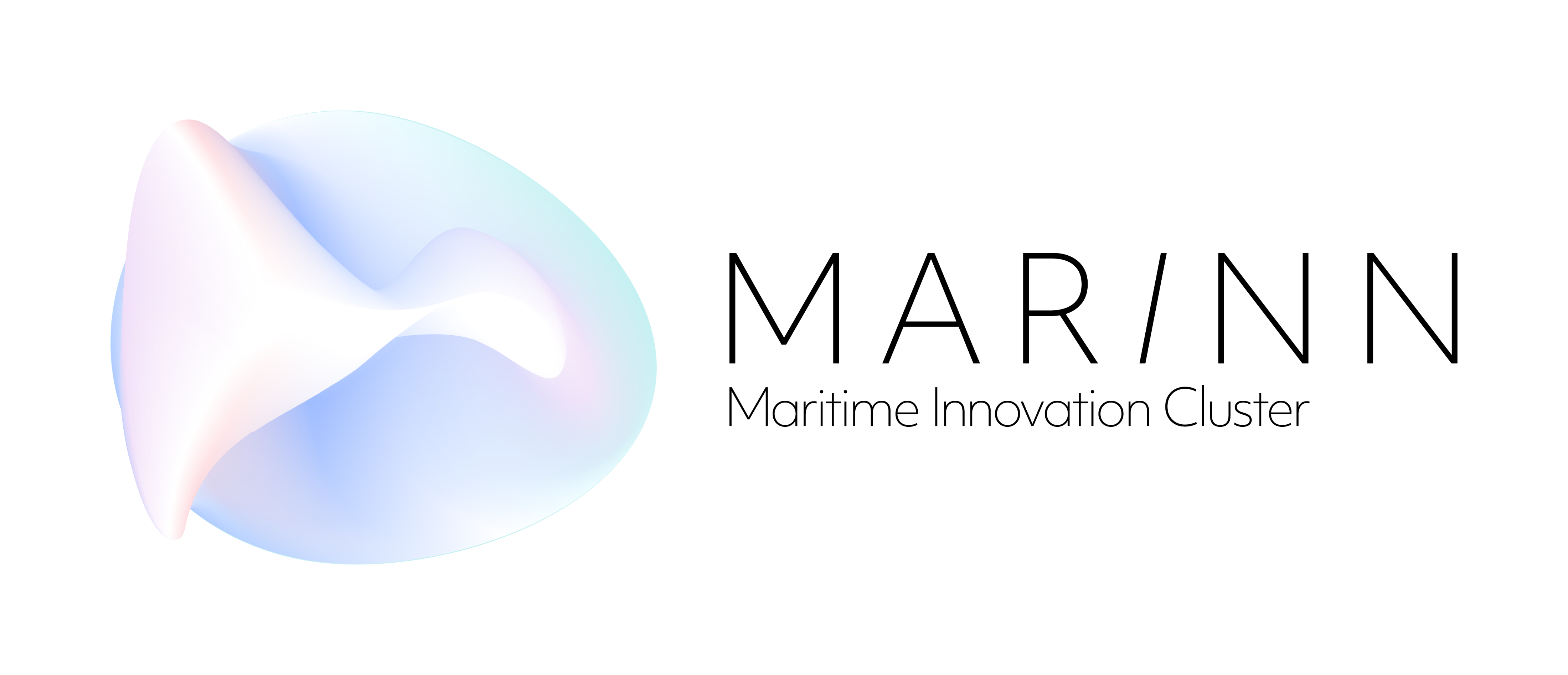 Founders: GITONE Kvarner, Lürssen Design Center Kvarner, Maritime Center of Excelence
Countries involved: Croatia, Italy, Slovenia, Austria, Germany, Norway, Spain
Pillars: autonomous vessels, clean drive (hydrogen), smart and green marinas, green technologies, development and training of human potential for future jobs in the maritime industry
We want Croatian experts to be recognized throughout Europe and to show that Croatia has the people and potential to achieve top-quality results in the maritime industry, especially in the development of vessels of the future, clean technology, autonomous platforms and numerous other technologies
20XX
Pitch deck title
2
Development of skills in the maritime industry
Maritime industry is in the midst of a digital and green revolution that is enhancing the industry’s operations and sustainability          professionals need to acquire new skills and capabilities 
MARINN serve as catalysts for skills development in the maritime industry by fostering collaboration, promoting education and training initiatives, facilitating research and innovation
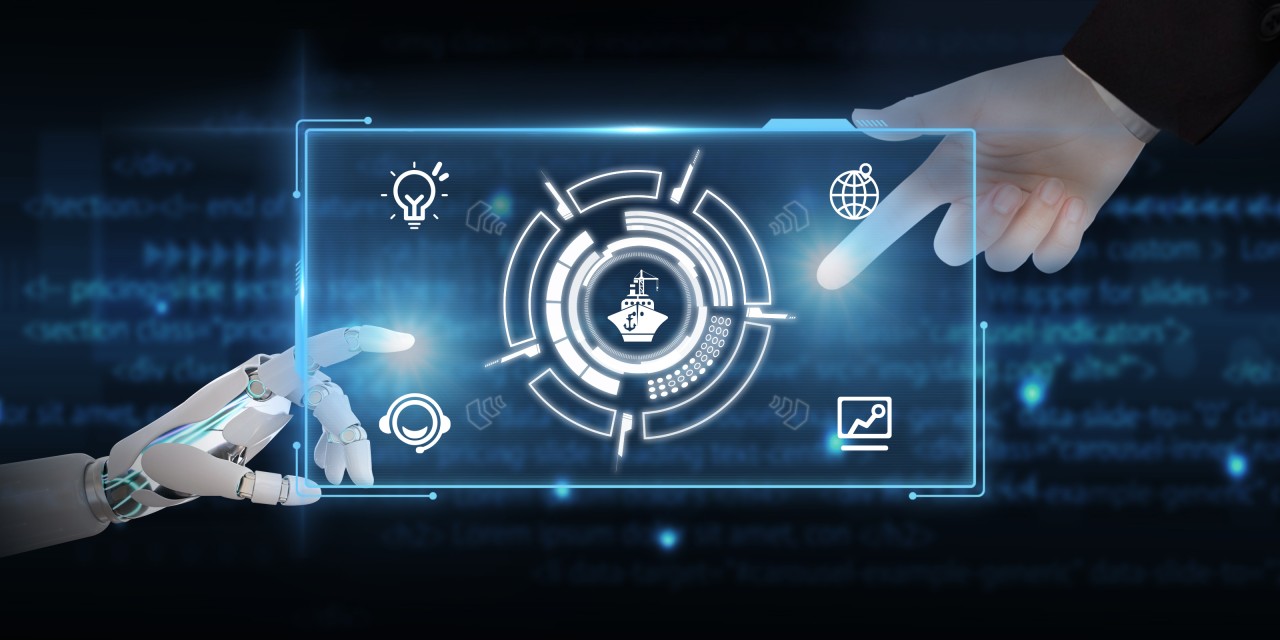 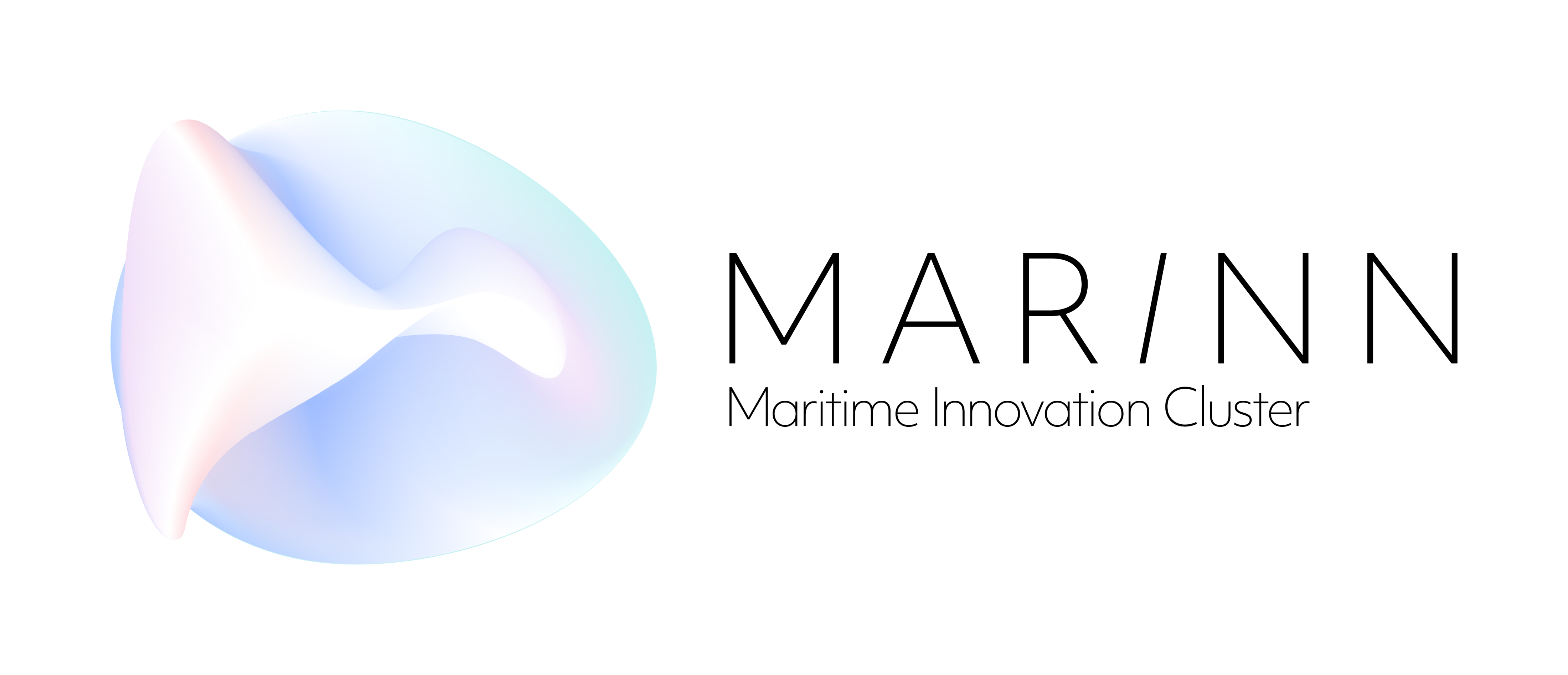 20XX
Pitch deck title
3
EU funded projects (collaboration with academic community)
North Adriatic Hydrogen Valley (NAHV)
Smart Blue Tourism
National Recovery and Resilience Plan
In collaboration with the Faculty of Tourism and Hospitality Management of the University of Rijeka
Innovative and digital solutions - students and professionals involved in the project can gain valuable experience and skills
Total value: EUR 4.5 million; Co-financed: EUR 2.6 million
Horizon Europe
37 organizations - "quadruple helix" model
In collaboration with University of Rijeka - Regional Center for Hydrogen (educational programs)
Total value: EUR 350 million; Co-financed: EUR 25 million
Eccentic
Interreg Italy-Croatia
Aims to strengthen the collaboration between the emerging sectors and Research institutions and the implementation of innovative product and processes to support the green growth of the blue-economy emerging sectors
Total value: EUR 1.7 million; Co-financed EUR: 1.4 million
4
[Speaker Notes: NAHV was founded in 2022 and gathers a total of 37 organizations (34 partners and 3 associate partners), including companies, universities, institutes and other public institutions, which realizes the "quadruple helix" model. Through the NAHV project, together with the University of Rijeka, we will develop a Regional Center for Hydrogen, which plays a key role in the development of hydrogen-related expertise and innovation in the region. Education and training of experts from different fields, such as ecology, technology and finance, are key steps towards the introduction of this technology in different sectors, from production to consumption. The center will provide educational programs at the university level and collaborate with industry partners to ensure the relevance of education to market needs. An interdisciplinary approach will enable professionals to acquire a wide range of skills necessary for successful work in the hydrogen sector. In addition to education, the center will be a key point for research and development of new technologies and approaches related to hydrogen. Through collaboration with industry and the academic community, it will be possible to identify the latest trends and market needs and direct research efforts towards solving key challenges. In addition, the center will provide infrastructure and support for testing and validation of new technologies, which will enable a faster transition from research to practical application.]
New Knowledge and Innovation Community (KIC)
The European Institute of Innovation and Technology (EIT) 
Fostering the integration of the knowledge triangle (universities, research centres, industry)
KIC in the Water, Marine and Maritime Sectors and Ecosystems
Consortium from Croatia - University of Rijeka, members of the Lürssen Group, Maritime Innovation Cluster (MARINN), The Ruđer Bošković Institute and the Faculty of Electrical Engineering and Computing Zagreb
Expected impact of KIC - high employment, strengthening of higher education capacity, leadership skills development, acceleration of innovation
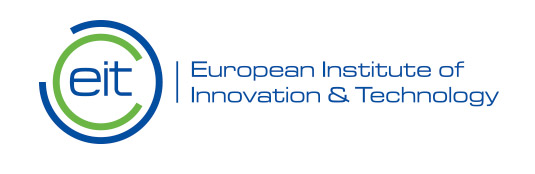 20XX
Pitch deck title
5
[Speaker Notes: The European Institute of Innovation and Technology (EIT), as an independent body of the European Union established in 2008 in order to contribute to sustainable economic growth and competitiveness by reinforcing the innovation capacity of the European Union and the Member States. Its role in strengthening European innovation ecosystems, in particular by fostering the integration of the knowledge triangle (universities, research centres, industry) in key thematic areas, reflects engagement aimed at meeting global challenges.

The call for proposal for the new KIC in the field of water opens in 2025 and the KIC is expected to start operating in 2026. Partners from Croatia have established a consortium that brings together the University of Rijeka, members of the Lürssen Group, Maritime Innovation Cluster (MARINN), The Ruđer Bošković Institute and the Faculty of Electrical Engineering and Computing Zagreb, which are actively preparing their candidacy to become the new KIC in the field of water. The initiative garnered support from other partners within the Maritime Innovation Cluster and received official endorsement from the government.

Croatia stands out as a favorable location for the establishment of a new Community of Knowledge and Innovation, given that there is currently no EU institution based in the Republic of Croatia. Collaborations, such as with the University of Rijeka and key partners like the Lürssen Group and Maritime Innovation Cluster (MARINN), highlight Croatia's potential in contributing innovative solutions to Water, Marine, and Maritime sectors. This commitment reflects Croatia's dedication to advancing scientific and technological achievements for the benefit of the entire European Union.
The consortium from Croatia is currently engaged in a proactive pursuit of international partners and stakeholders. The consortium is seeking collaborators who are willing to endorse the candidacy and, furthermore, are willing to contribute their valuable knowledge and expertise to the endeavor.]
Thank you!